UNIVERSITY HOUSING
2021 First-Year Orientation
01
02
03
04
ASSIGNMENTS
RESOURCES
MOVE IN
LIVING ON CAMPUS
Process timeline and room change requests
Find the answers you need once you leave campus
Dates, arrival times, what to expect and more
What to expect and the all-important Community Guide
MISSION
University Housing provides comfortable, affordable and secure on-campus housing options in residential communities where the academic success and personal growth of residents are encouraged and supported.
01
HOUSING ASSIGNMENTS
FIRST YEAR LIVE-0N REQUIREMENT
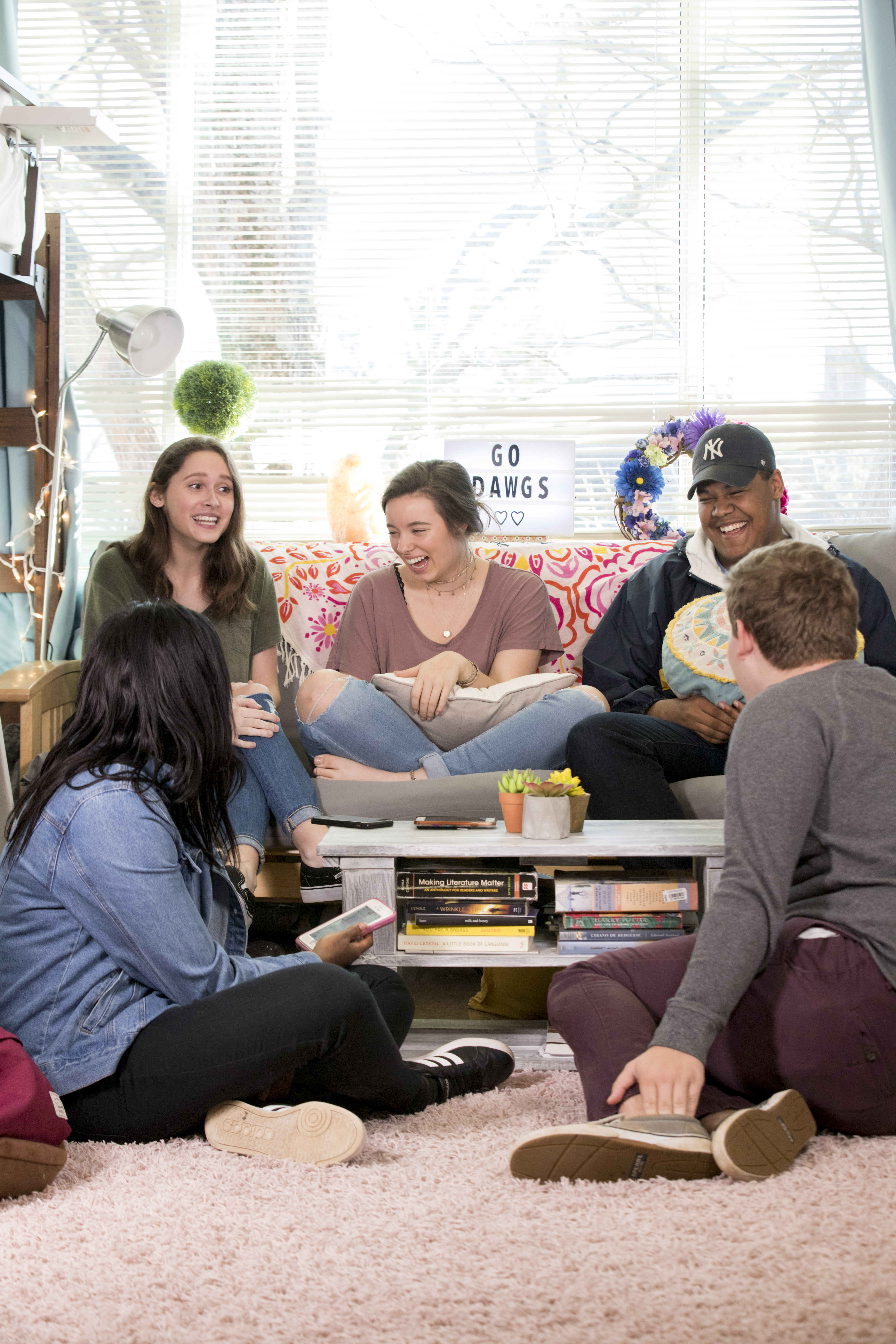 First-year undergraduate students are required to live in campus residence halls
ASSIGNMENTS TIMELINE
MAY-JUNE
LATE JULY
AUGUST 13-18
NOVEMBER-MAY
Register for housing
Appointment times to choose
a space
Roommate information confirmed
Move in
02
RESOURCES
ONLINE RESOURCES
NEW STUDENT HUB
WEEKLY WEBINARS
YOUTUBE
Everything you need, all in one place
Tuesdays 
@ 7 p.m.
June 8-August 10
Housing 101
Day in the Life
360-degree video tours
OTHER RESOURCES
CALL
BULLDOGFRIENDS + FAMILIES
AREA OFFICE
CHAT
Monday-Friday 
8 a.m.-5 p.m.
706-542-1421
Didn’t get one or lost it? Download the PDF
Call for details specific to your building
housing.uga.edu
03
MOVE IN
Move in for fall 2021 is 8 a.m. Friday, August 13 until 9 a.m. Wednesday, August 18
MOVE-IN TIMELINE
AUGUST 13
AUGUST 14-15
AUGUST 16-18
AUGUST 18
Sorority recruitment move in. Arrival times required
Arrival times required
No arrival time required; move in 24/7
First day of class; check in by 9 a.m.
ARRIVAL TIMES
DO I NEED TO SCHEDULE
AN ARRIVAL TIME?
NO
YES
Sorority recruitment participants
Planning to move in August 13-15
Planning to move in anytime August 16 until9 a.m. August 18
PARKING
CHECK IN
1-hour unloading zones will be in effect August 13-15

After 1 hour, move your vehicle to a long-term lot
Only students can check in. Have your UGA OneCard ready 

Once you have your UGA OneCard, 
set up your PIN
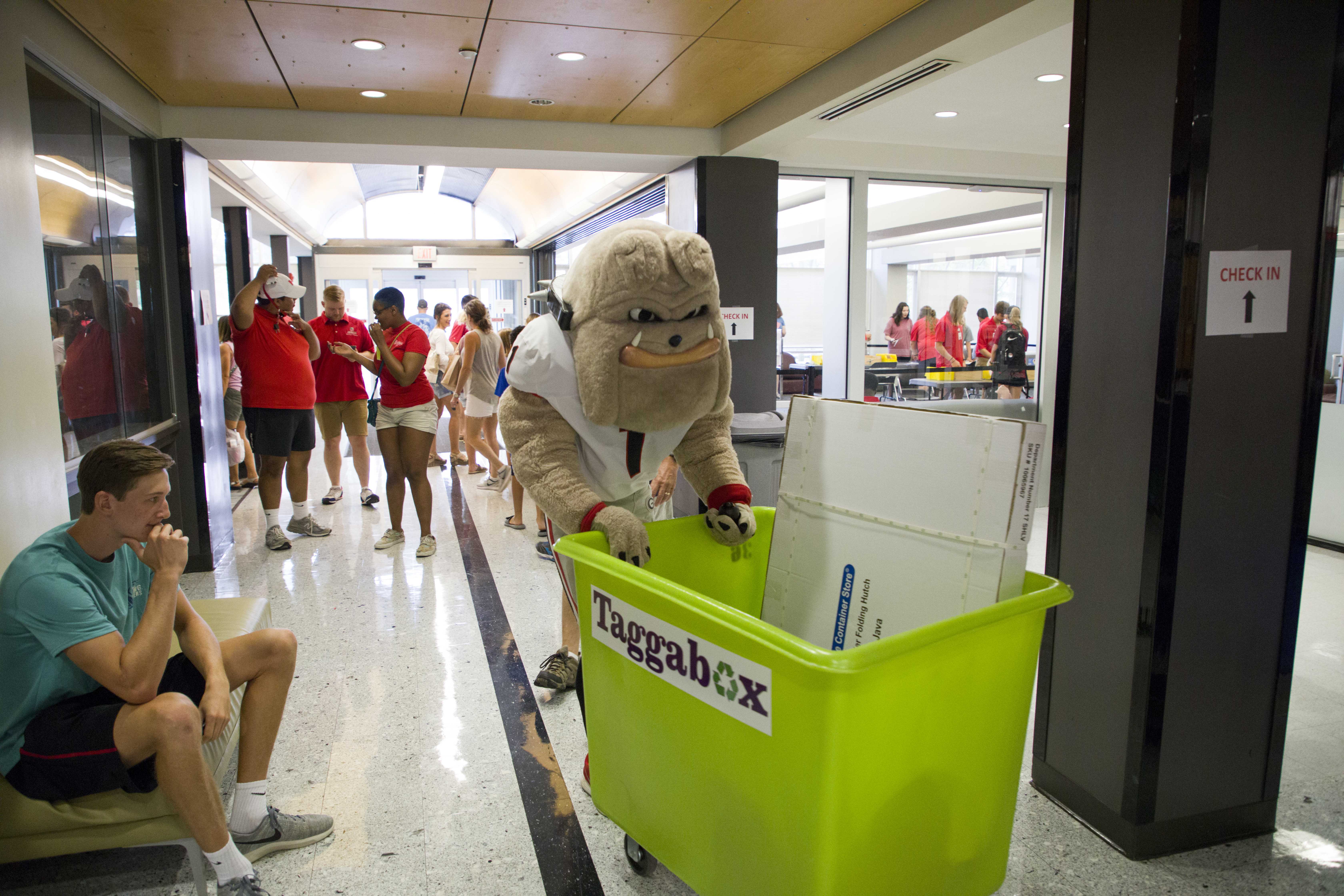 WHAT TO EXPECT
TrafficSome elevator linesCart checkout availableVolunteersRecycling collectionDining halls open
04
COMMUNITY GUIDE
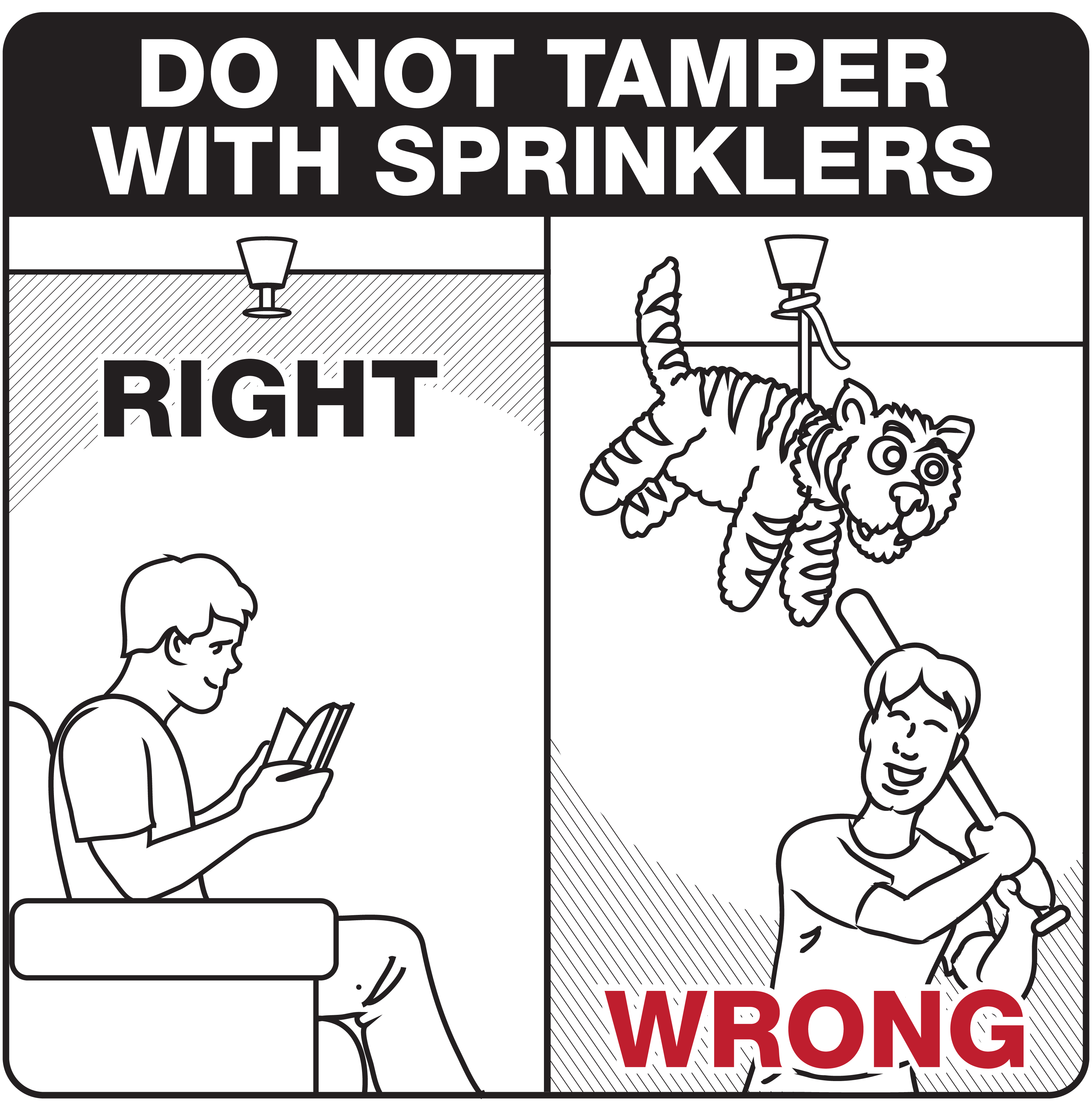 The online Community Guide details housing policies and expectations for residents
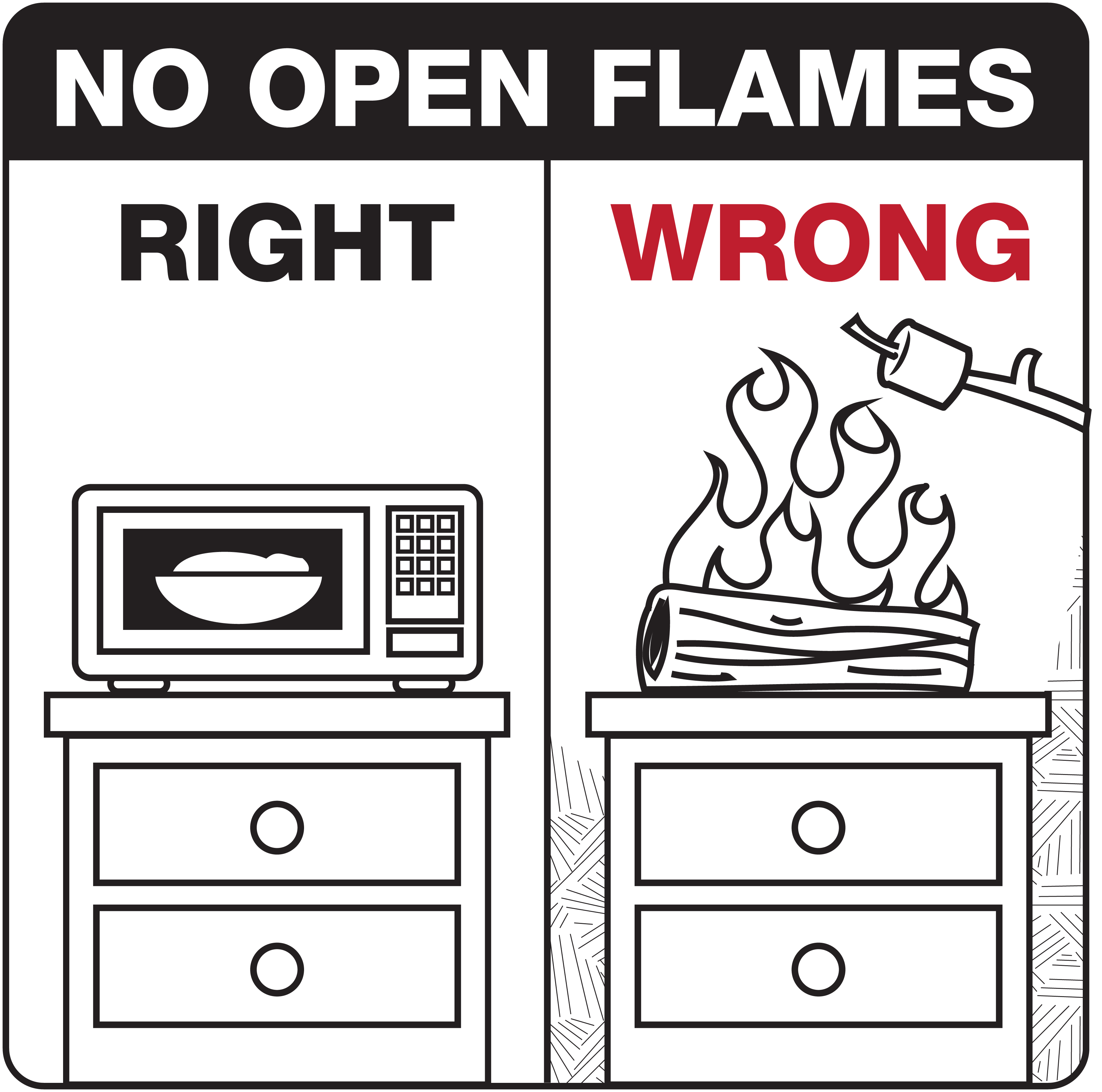 Abiding by the policies in the Community Guide is part of the residence hall contract
Imagine yourself a year or two (or three or four) from now….
THANKS!
Questions?
706-542-1421
housing@uga.edu